Dr. I. Arul Rayappan
Associate Professor of Physics, 
St. Joseph’s College (Autonomous),
Tiruchirappalli-620 002.
Embedded System
 and 
Internet of Things
Electronics Today
Microprocessor – Computers

   Microcontroller – Embedded System

   Digital Signal Processor (DSP)- Mobile

   Filed Programmable Gate Array (FPGA)-Industrial application

   VLSI- in all Above Cases


All these electronics are simply Called as Programmed Electronics
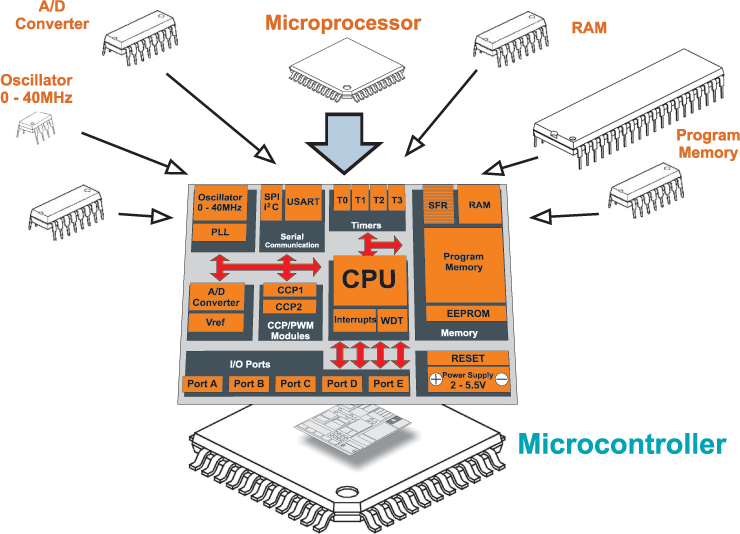 Microprocessor 

All about your computer
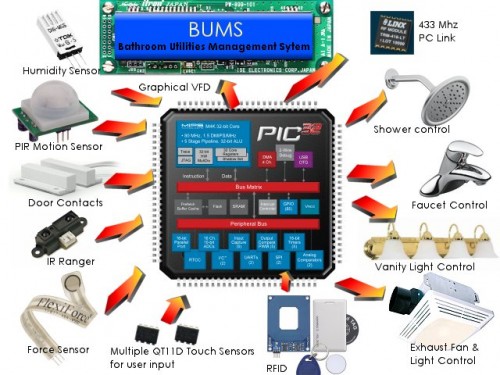 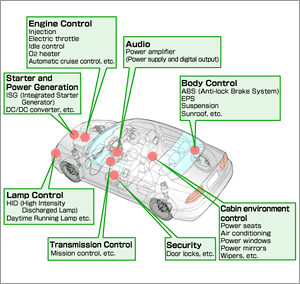 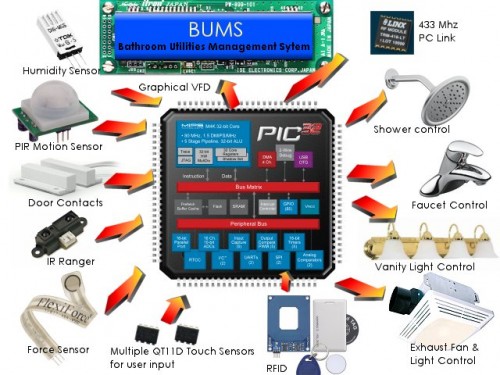 Internet of Things (IoT)
The Internet of Things (IoT) is a scenario in which objects, animals or people are provided with unique identifiers and the ability to transfer data over a network without requiring human-to-human or human-to-computer interaction.
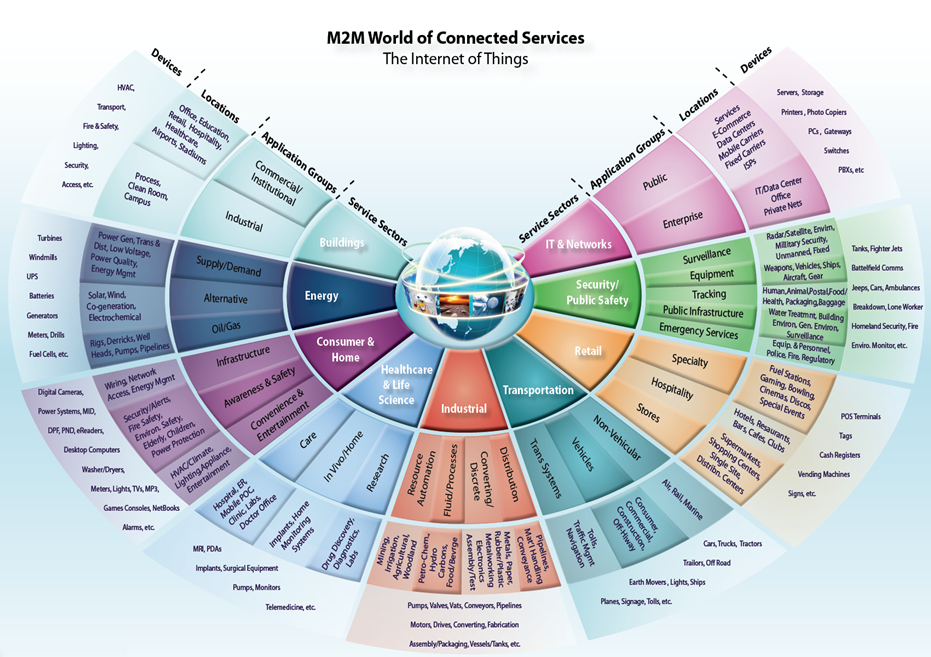 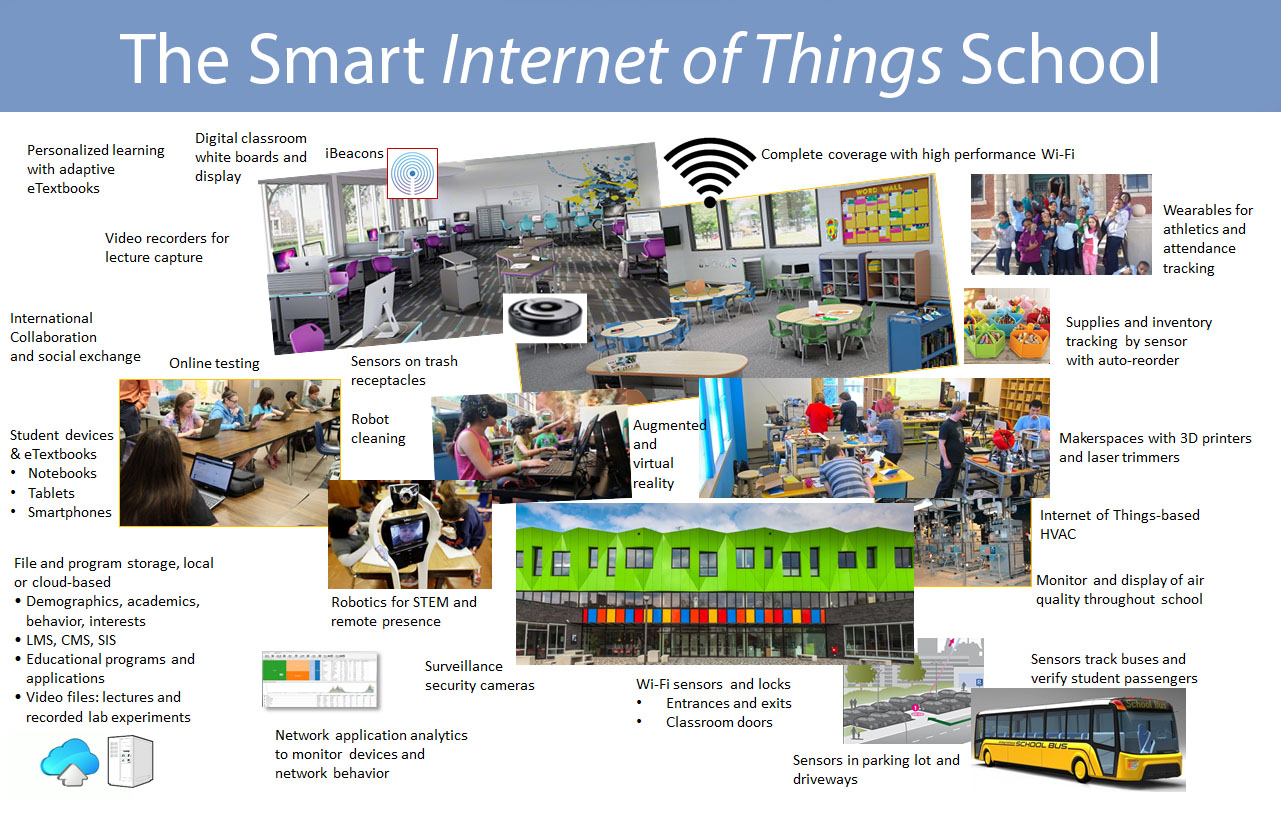 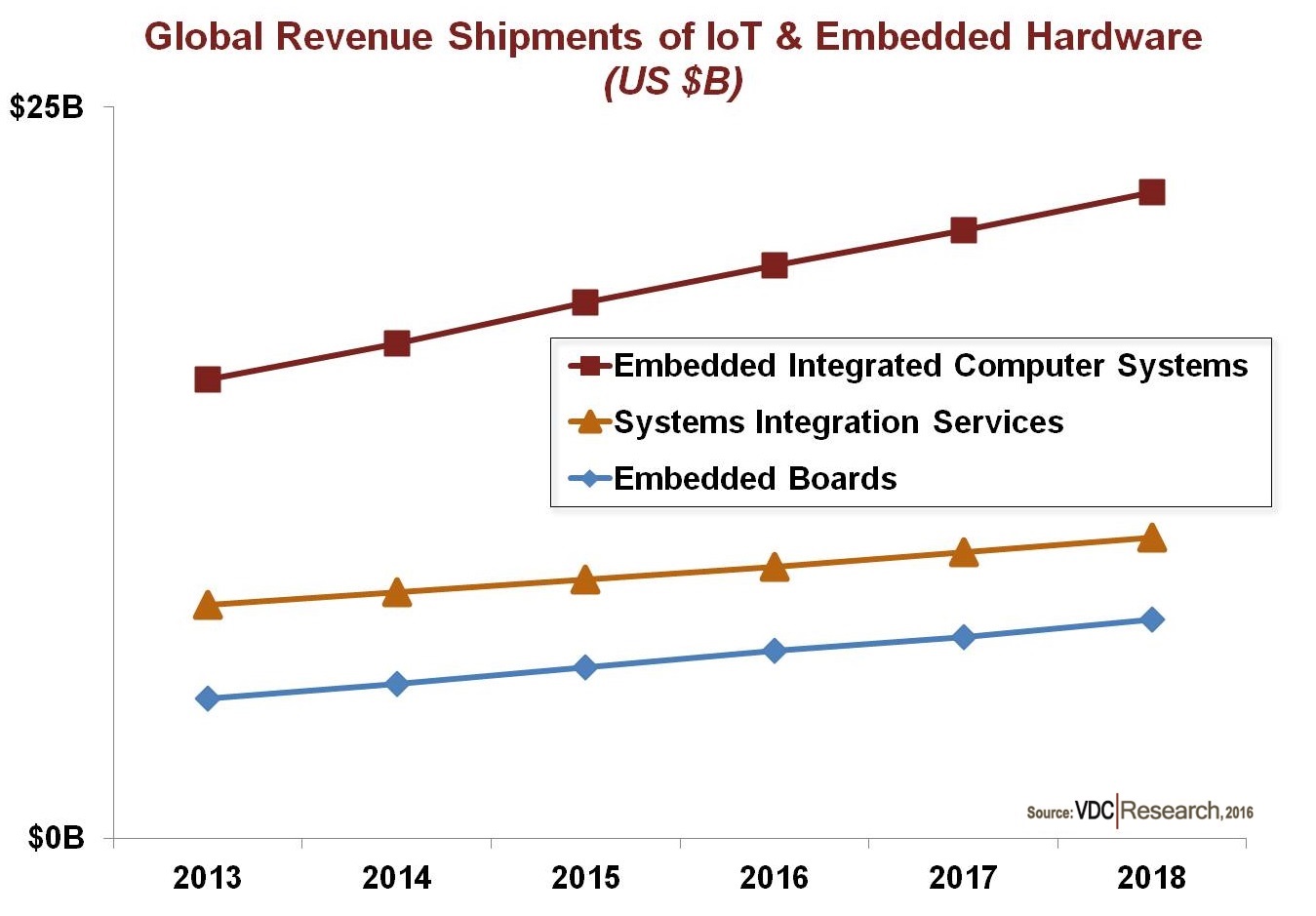 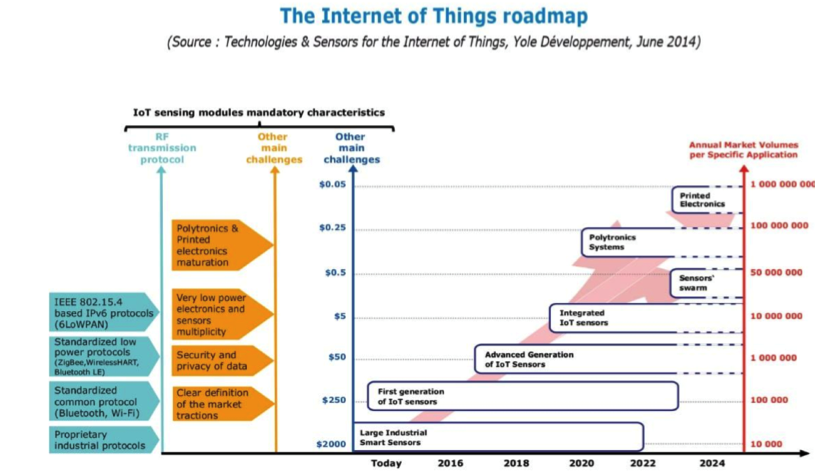 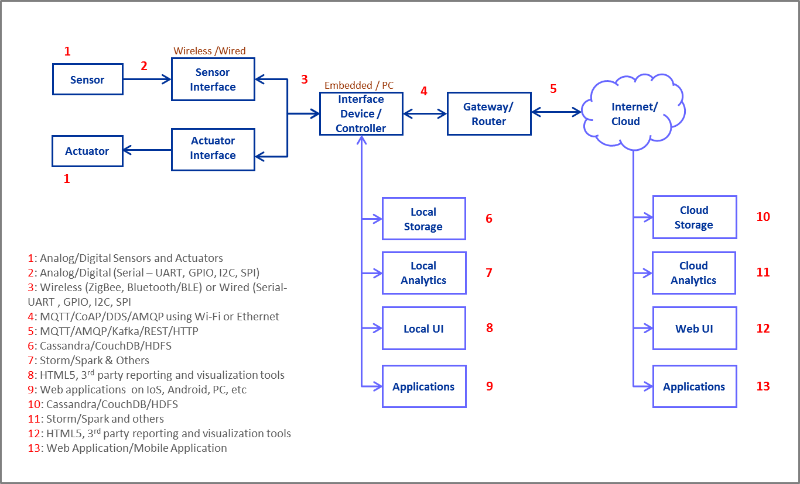 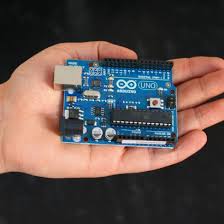 Arduino Board
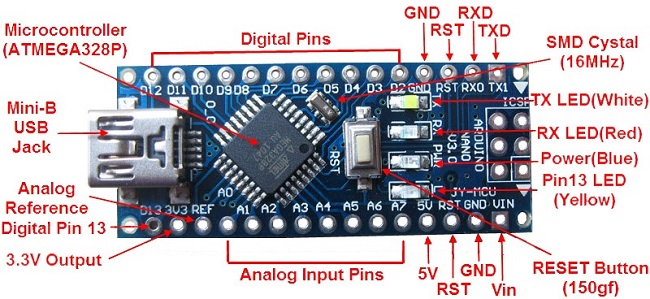 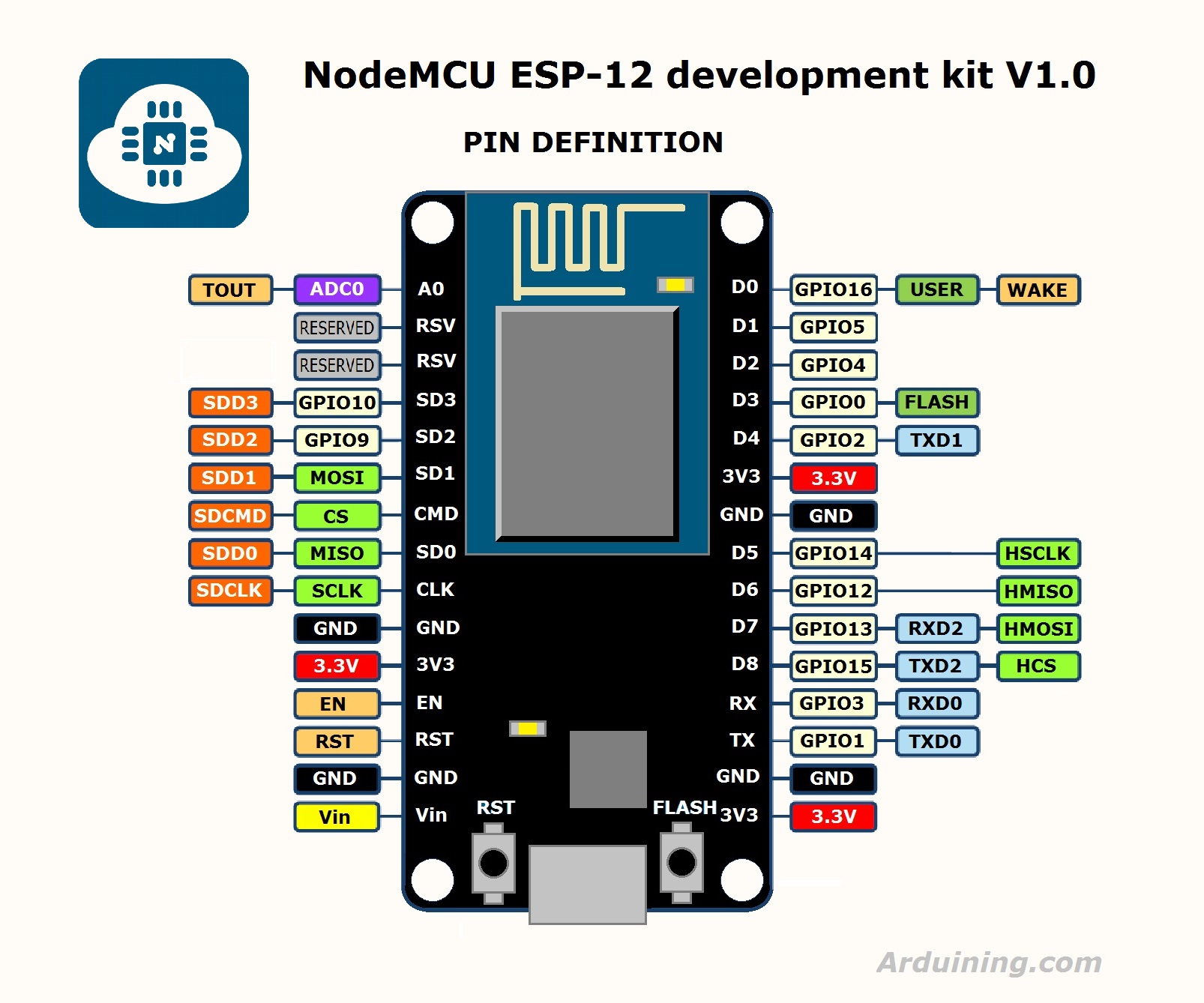 ESP8266
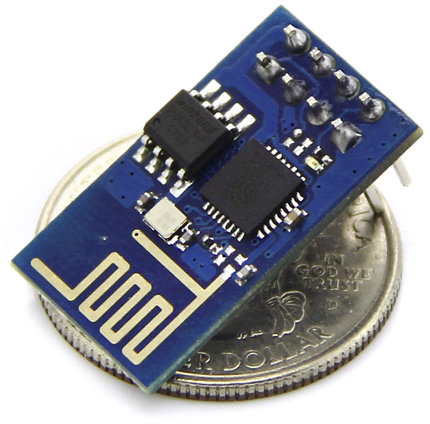 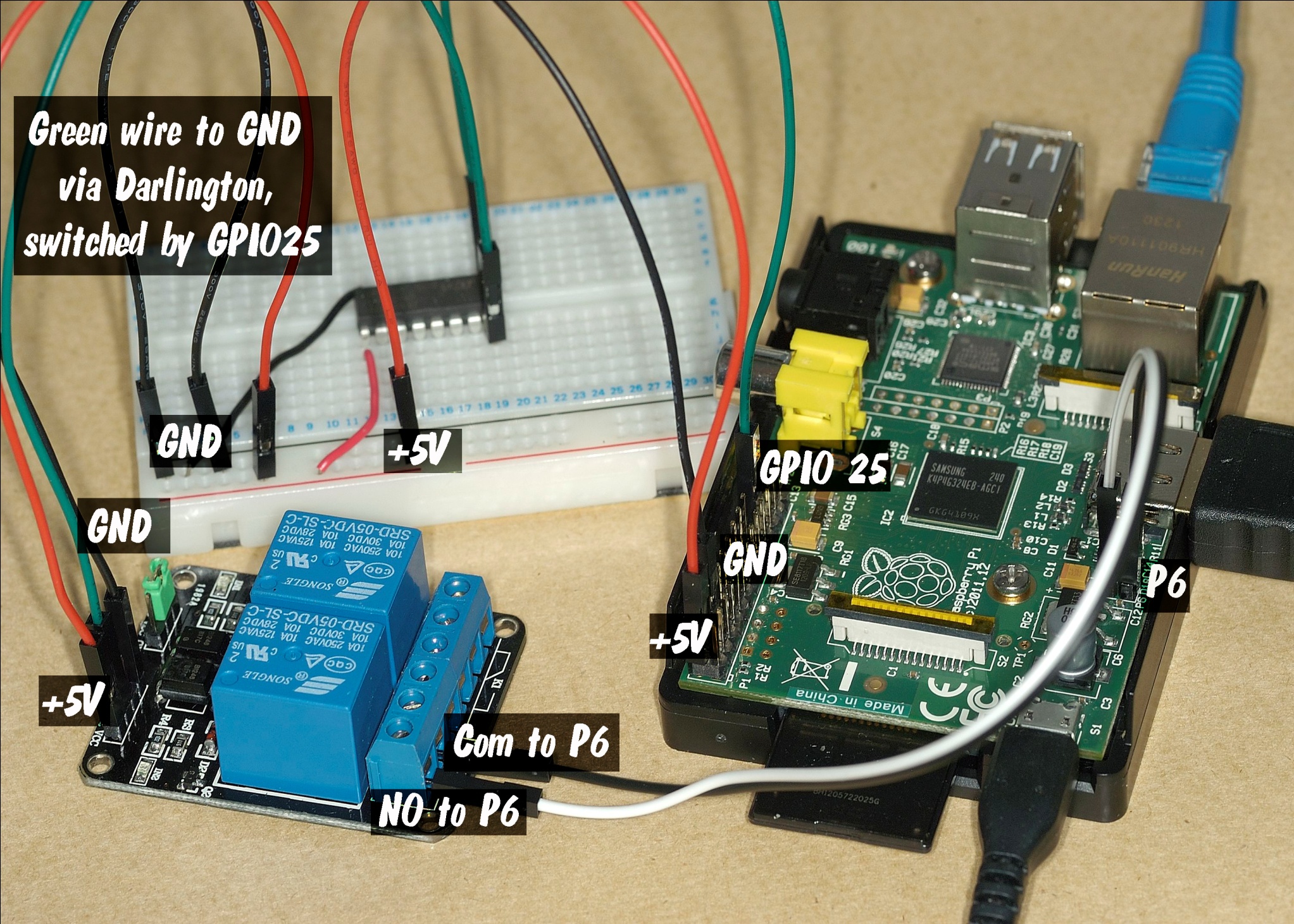 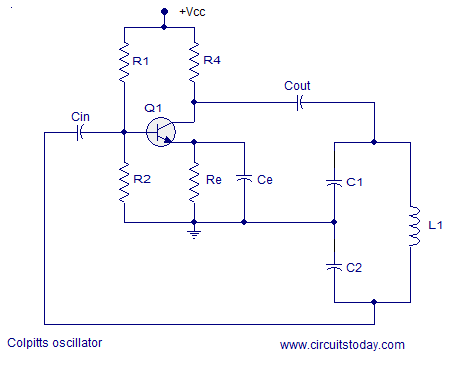 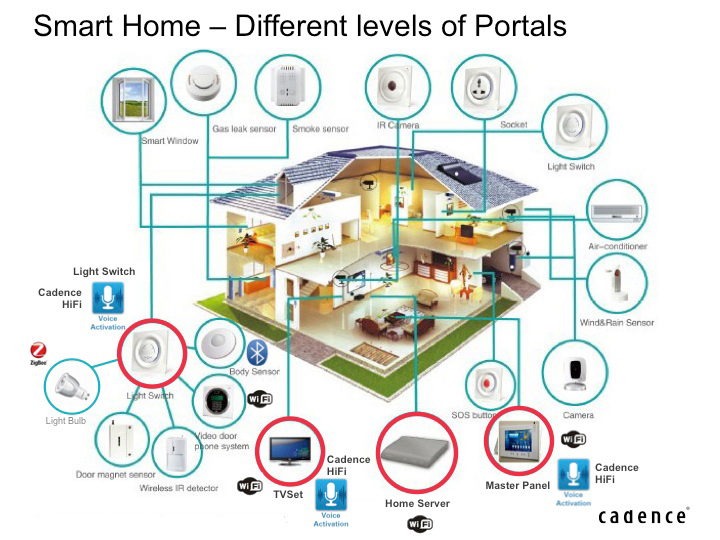 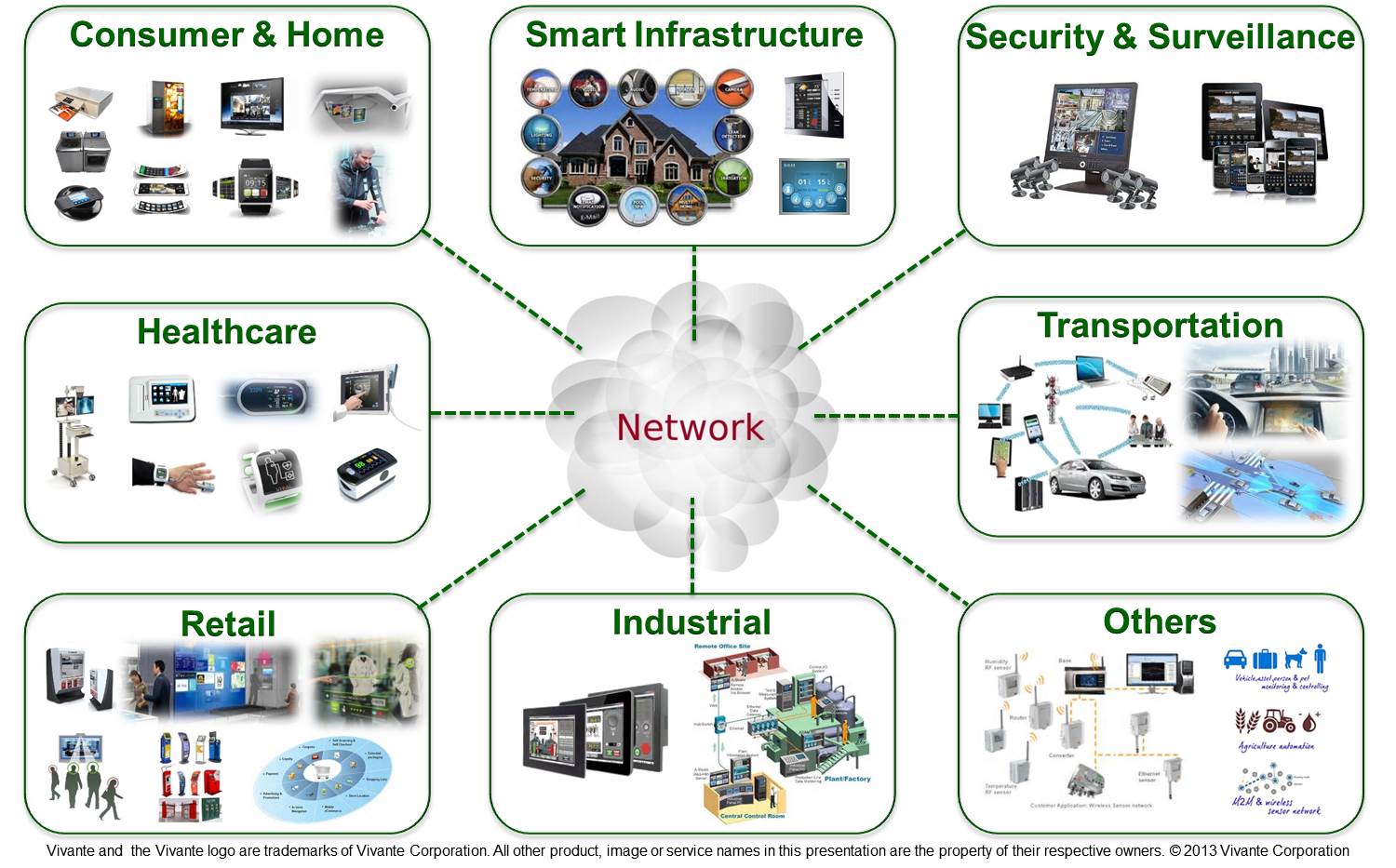 What to study for Iot
Basic electronics
Some idea about microcontroller

Arduino programming
Android  programming
Python

Linux

Single board computers

Raspberry pi 
Beagle Bone Black Ti
Intel edison kit
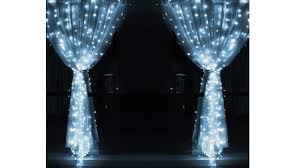 Thank You